IBS De leefbare stad
Voorbereiding veldbezoek + doelgroepanalyse 
Leerjaar 3 – periode 1
Inhoud
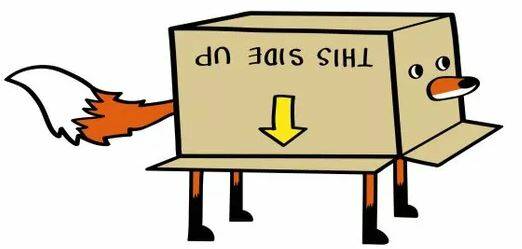 Waar zijn we gebleven? 
Lesdoelen
Onderzoeksmethodes 
Beoordelingsformulier
Belangrijke onderwerpen in deelvragen
Voorbereiding bezoek gebied
Topiclijst
Doelgroep analyse 
Stakeholdersanalyse
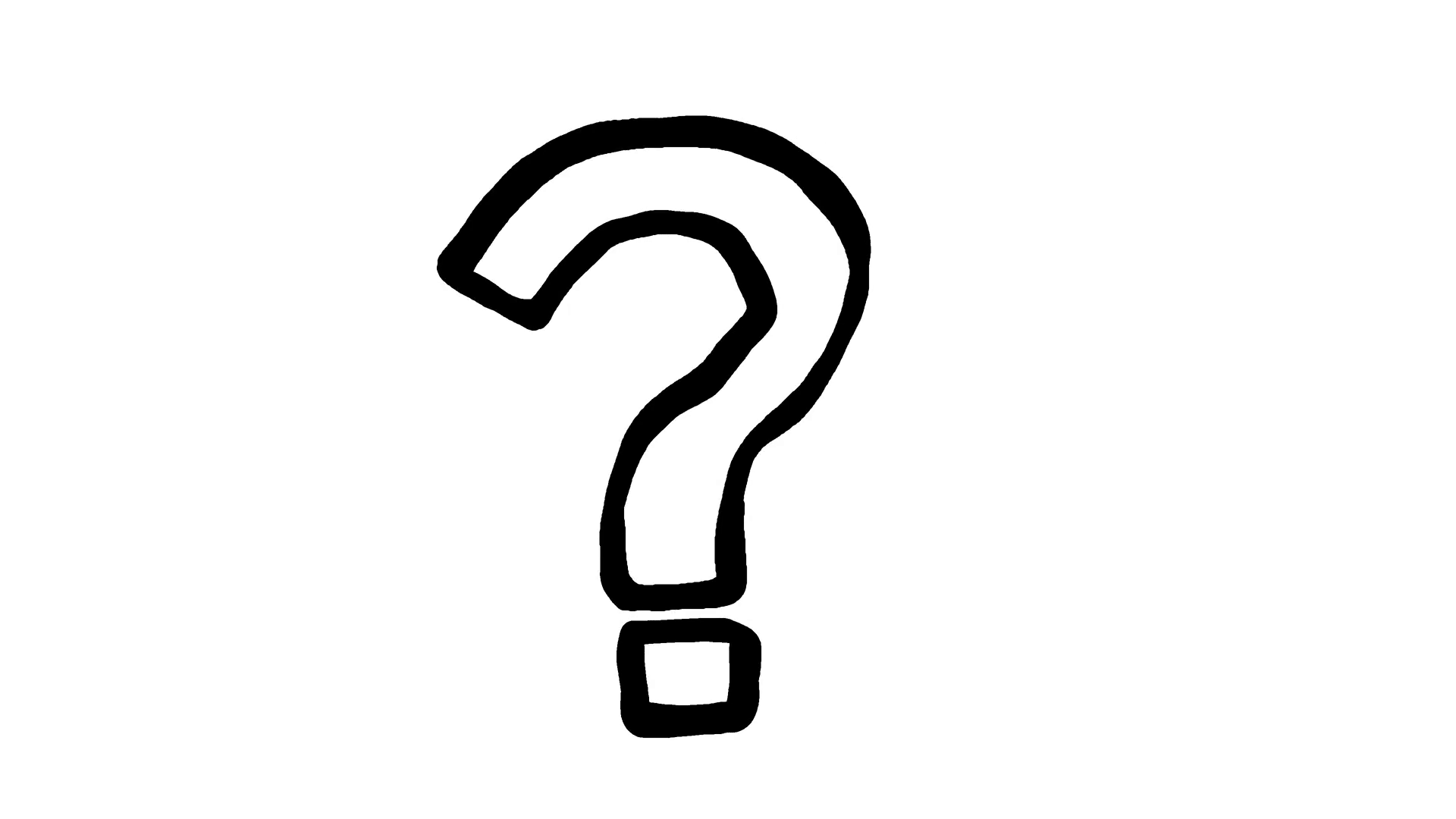 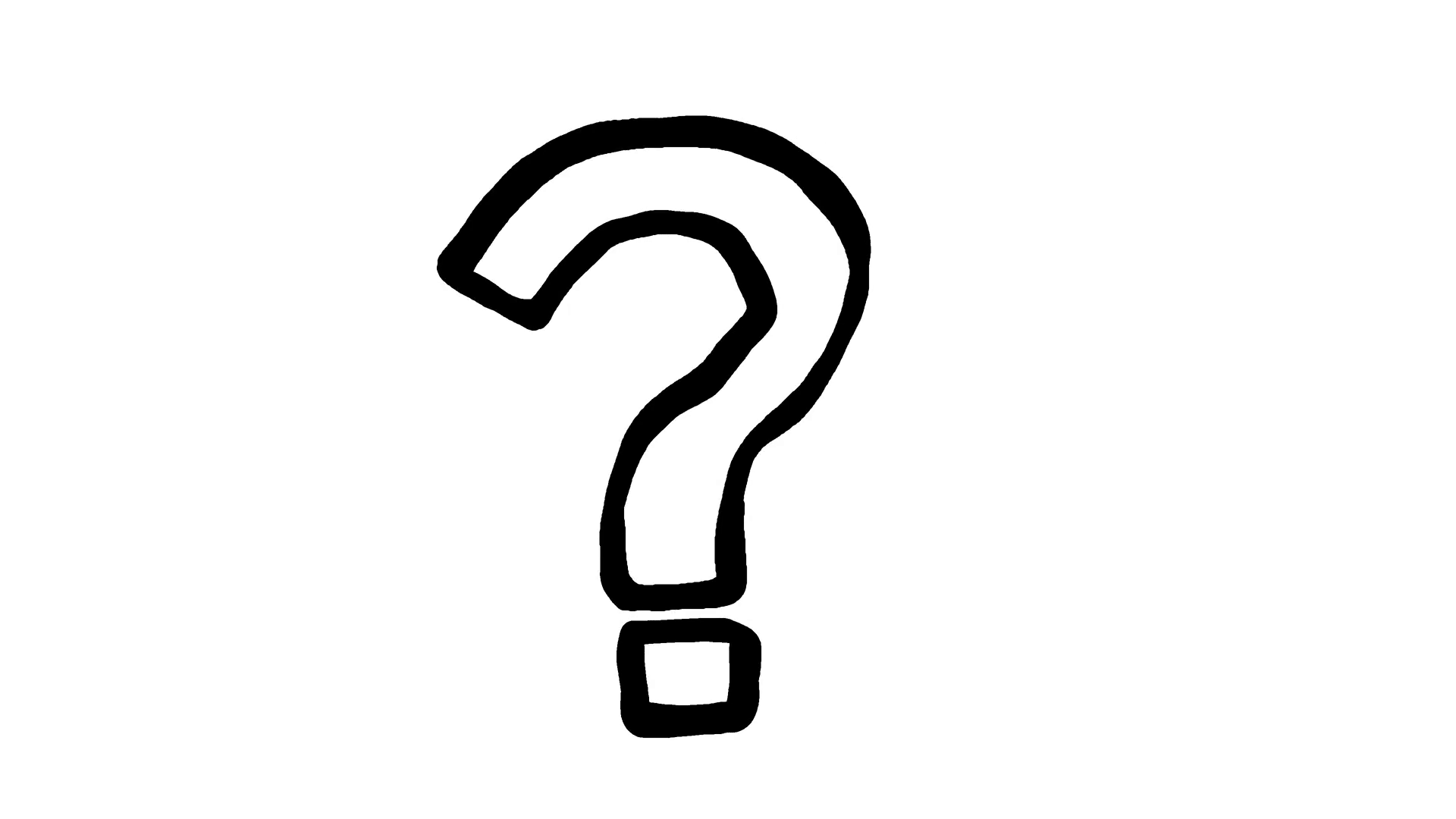 Waar zijn we gebleven?
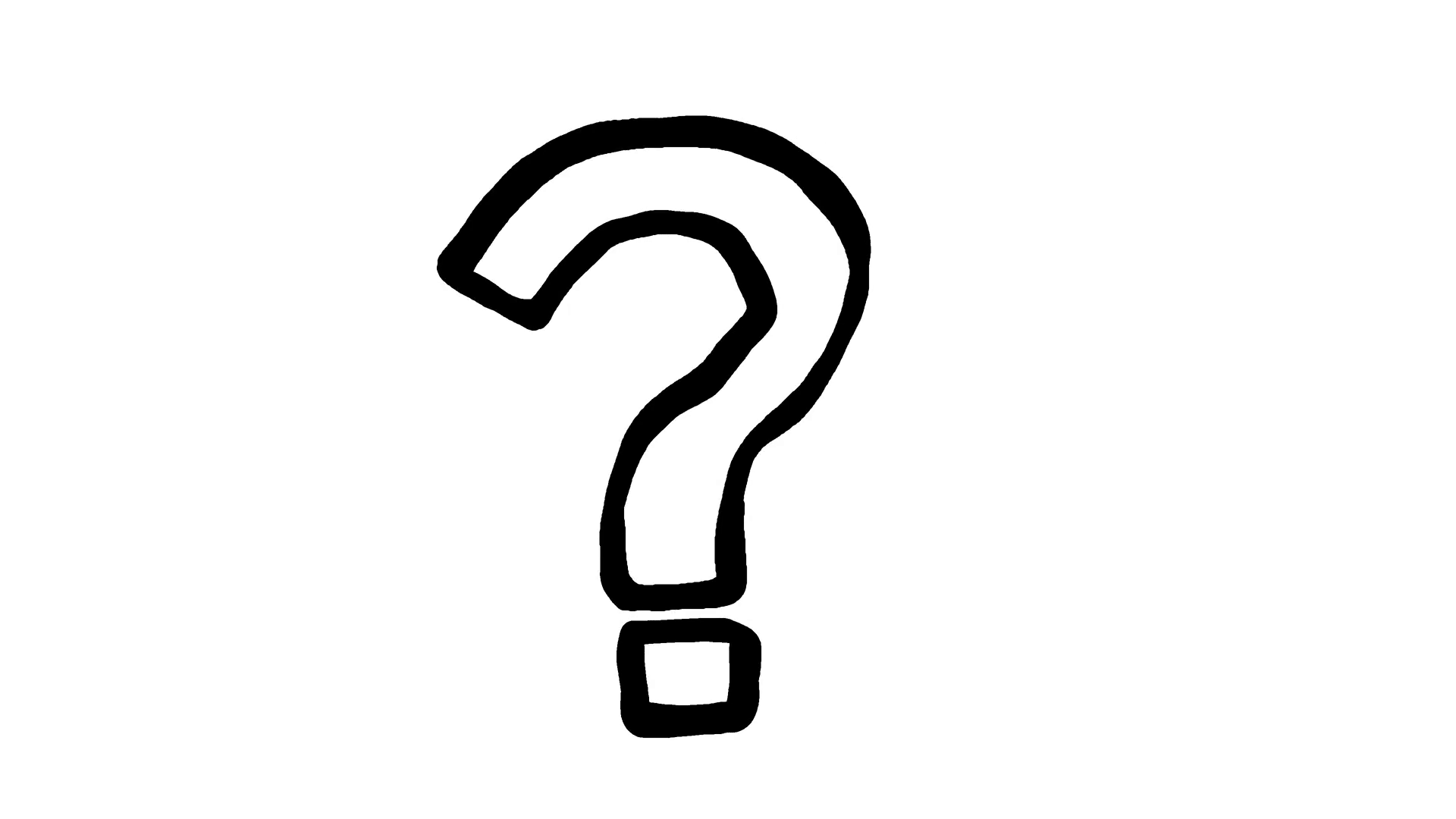 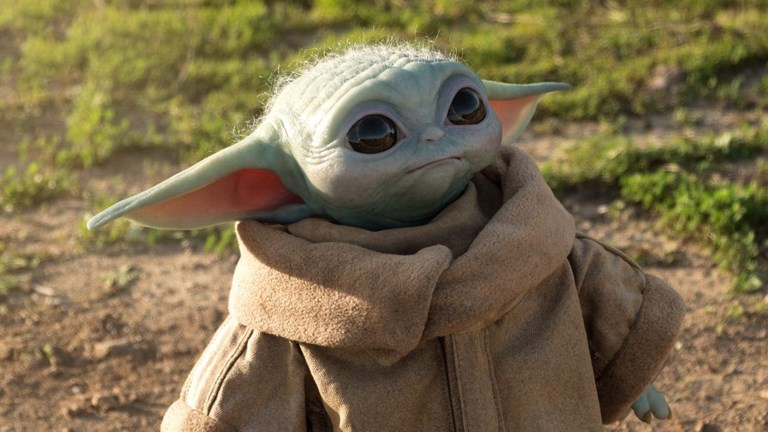 Gisteren hebben we behandeld:
wat onderzoek is
Welke onderzoeksmethoden er zijn


Hebben jullie methodes gekozen voor jullie onderzoek?
Lesdoel
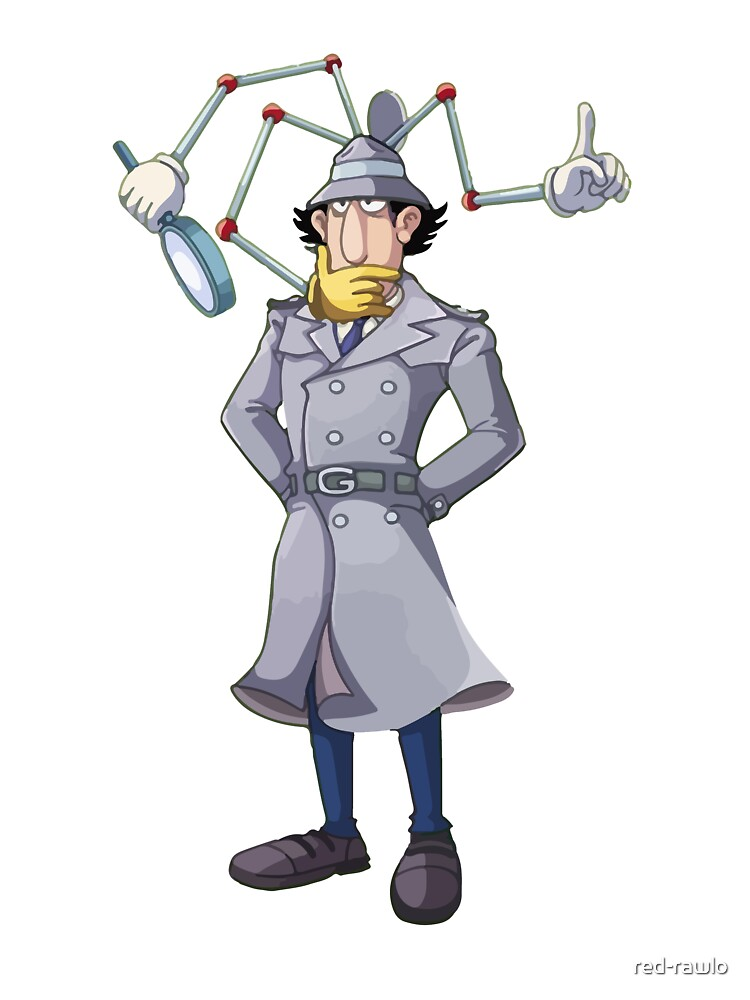 Aan het einde van deze les kun je:
Aangeven hoe de te behandelen thema’s in jullie hoofd- en deelvragen terugkomen
Uitleggen wat een topiclijst is
Laten zien hoe jullie wijkbezoek voorbereid is
Onderzoeksmethodes
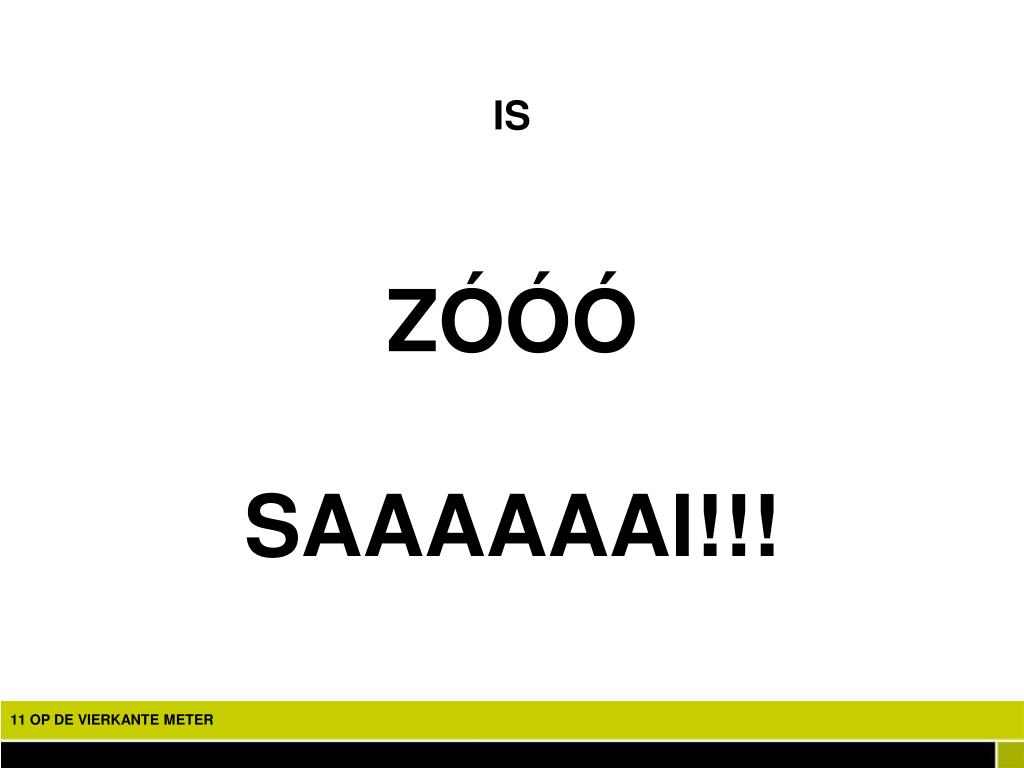 Kwalitatief onderzoek
Observatie
Groepsdiscussie
Interview 
Literatuur onderzoek

Kwantitatief onderzoek 
Vragenlijsten
Bestaand bronnenonderzoek
Tracking 
Panelonderzoek 
Telefonisch onderzoek
Bron
Beoordelingsformulier
Zijn er nog vragen over het beoordelingsformulier?
Zijn de onderdelen duidelijk?
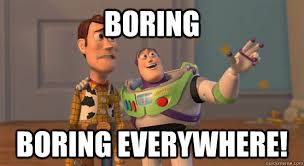 Onderwerpen deelvragen
Hebben jullie alle onderwerpen uit beoordelingsformulier verwerkt in deelvragen?
wet- en regelgeving
trends 
fysieke leefbaarheid
sociale leefbaarheid
duurzame elementen
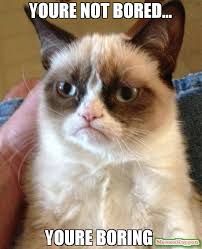 Voorbereiding bezoek gebied
Ga voorbereid op pad
Maak foto’s (Pecha Kucha en adviesrapport) 
Wat ga je verzamelen? Waar ga je op letten?
Welke doelgroep woont in dit gebied? 
Welke stakeholders zijn er?
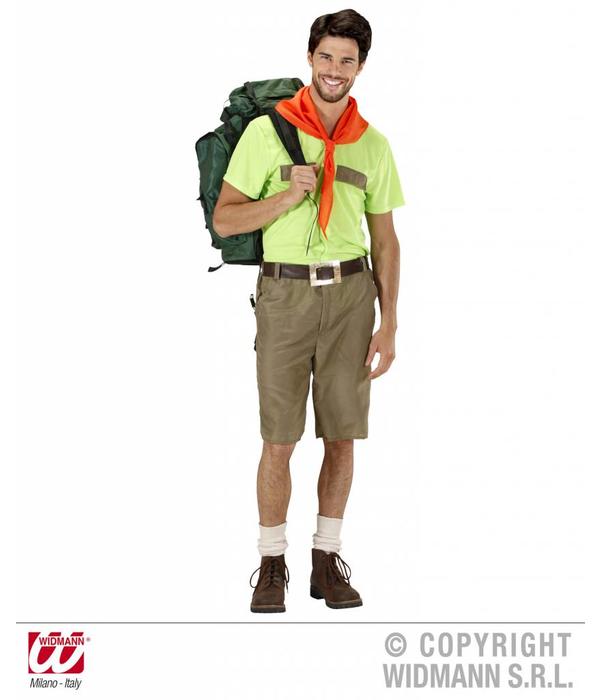 Topiclijst
Wat is een topiclijst?






Start maken met topiclijst  geeft overzicht
Een topiclijst is een lijst met onderwerpen die in het interview minimaal ter sprake moeten komen.
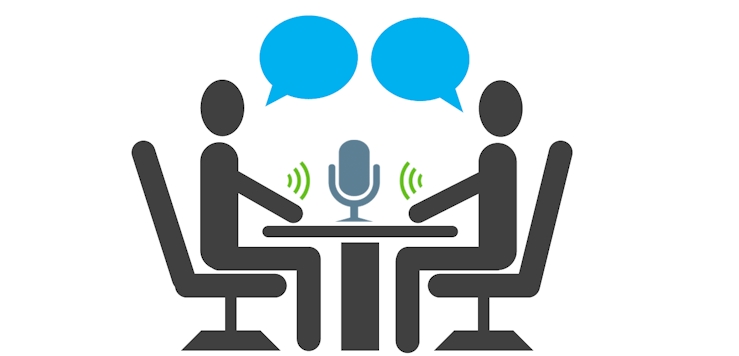 Voor wie en met wie?
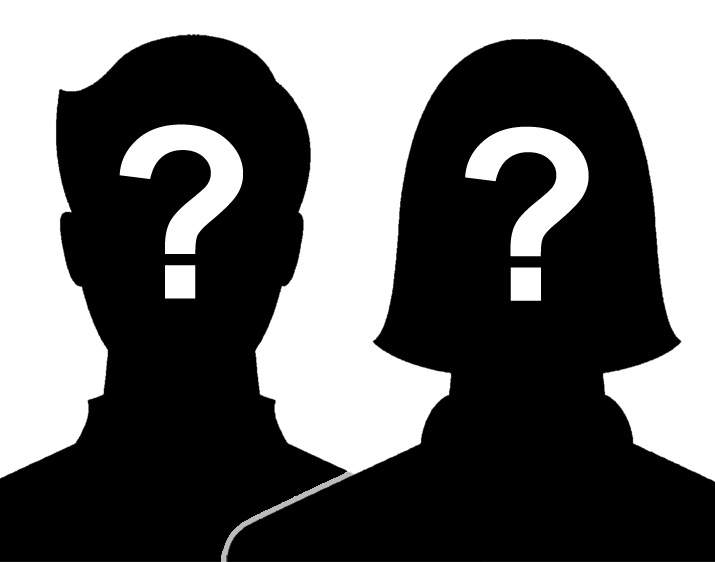 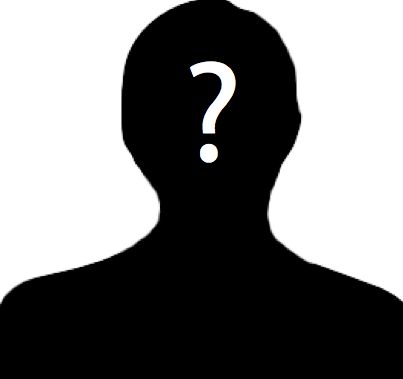 Doelgroep & stakeholders
Voor wie en met wie?
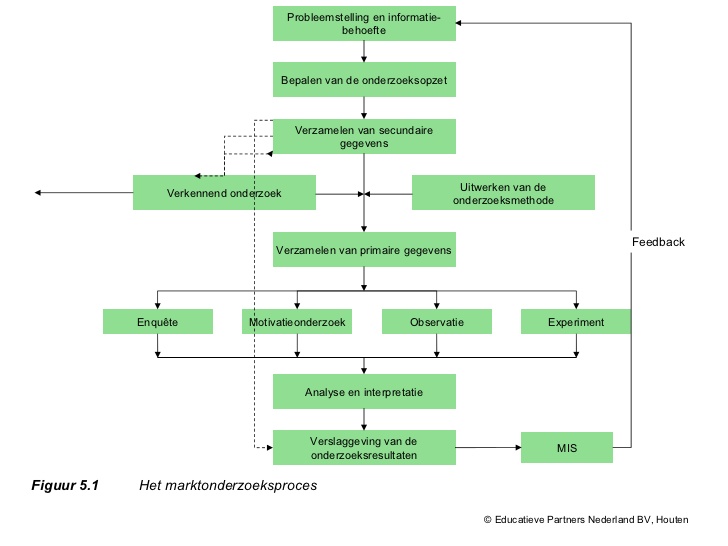 Voor wie en met wie?
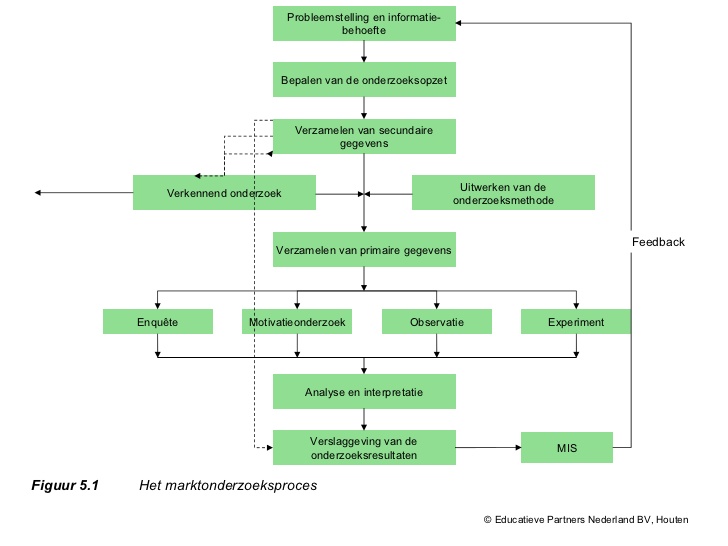 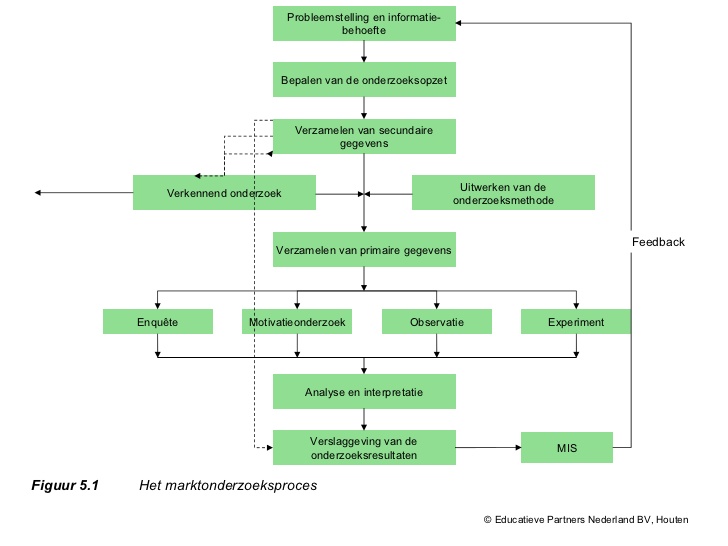 Doelgroepanalyse:

Demografisch
Psychografisch
Geografisch
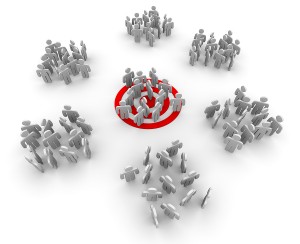 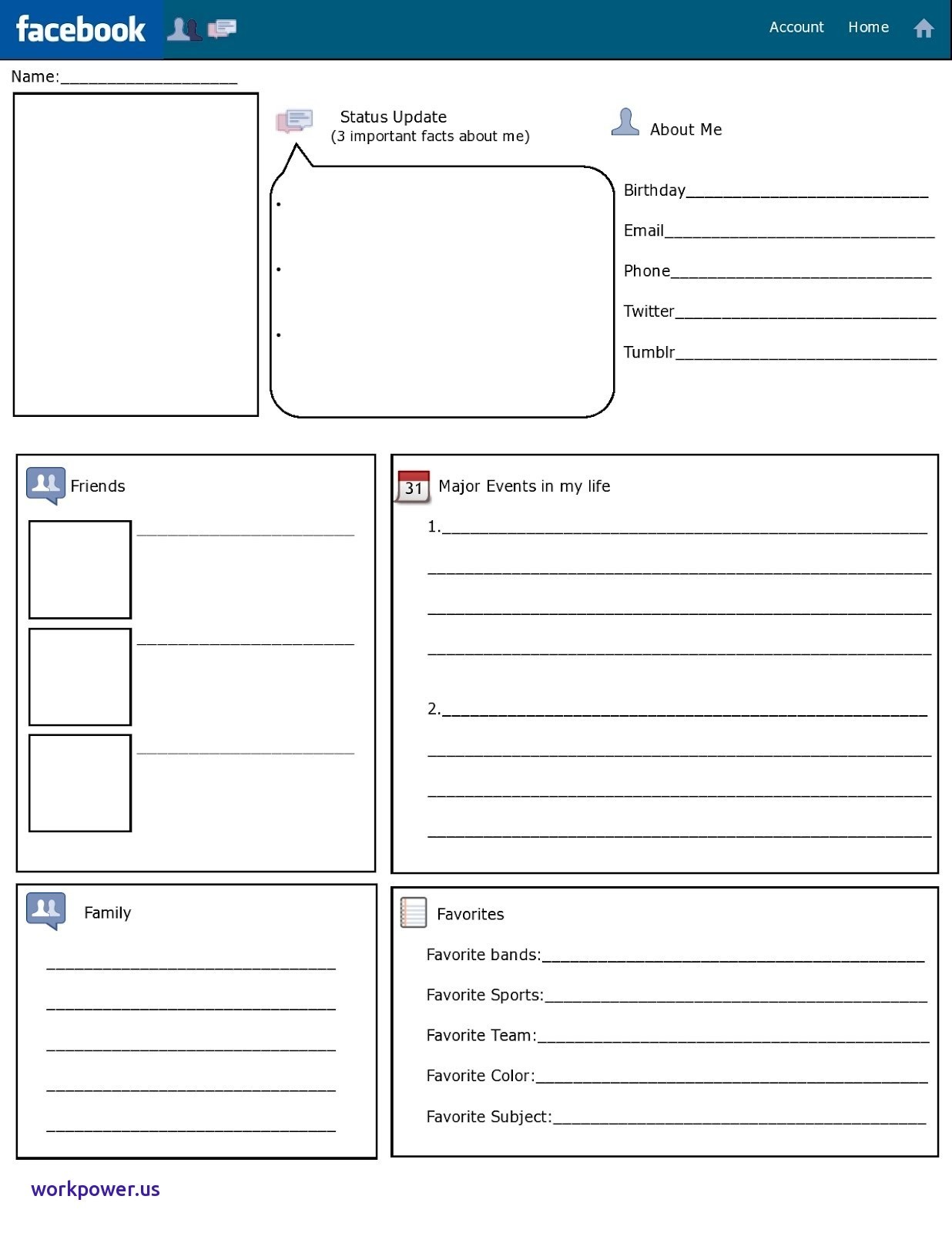 Doelgroepanalyse:
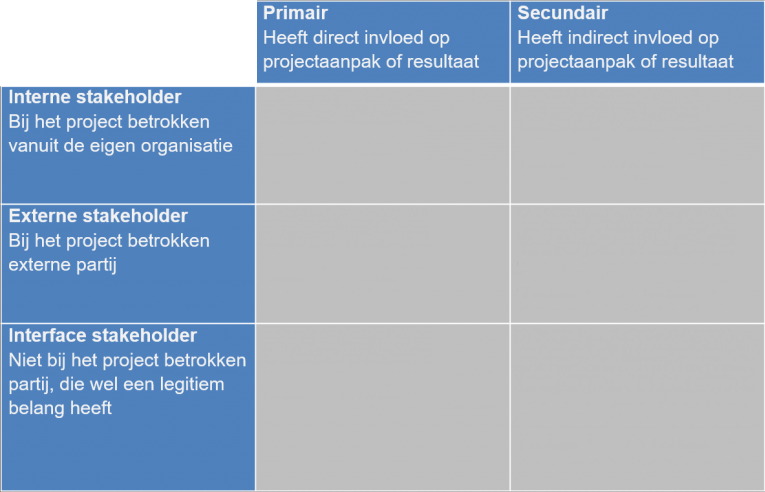 Stakeholderanalyse:
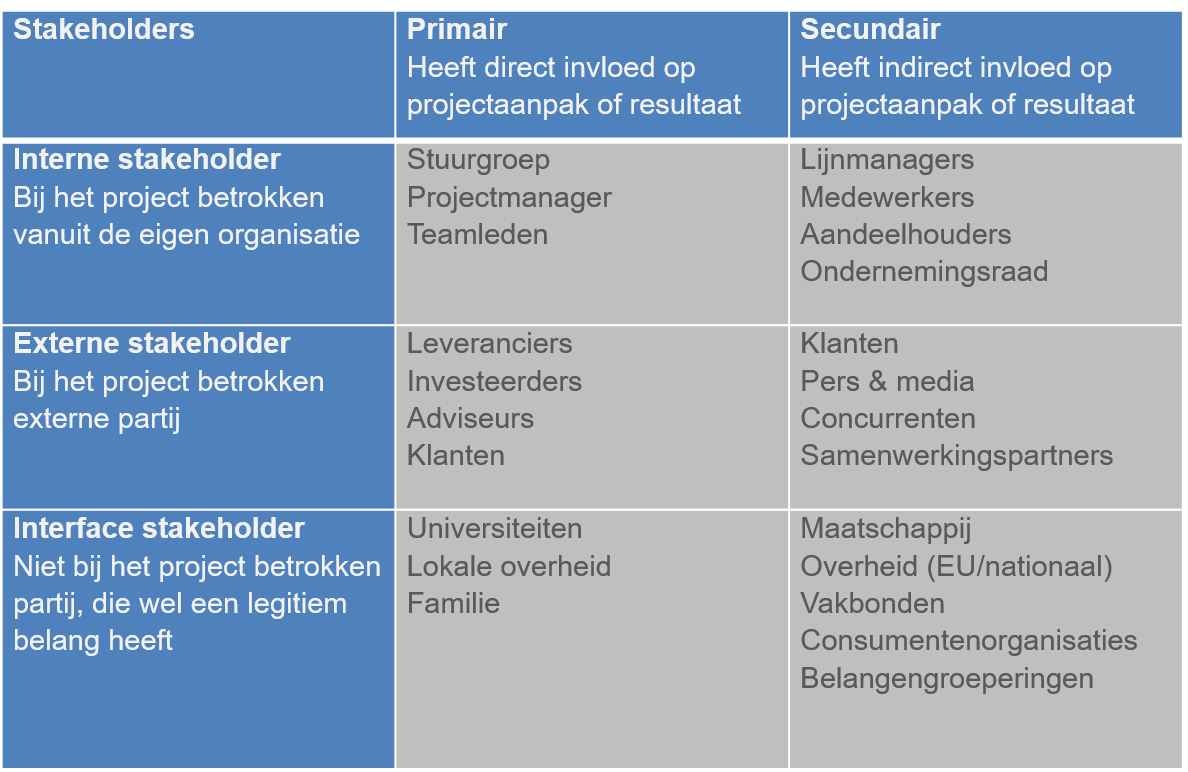 Stakeholderanalyse:
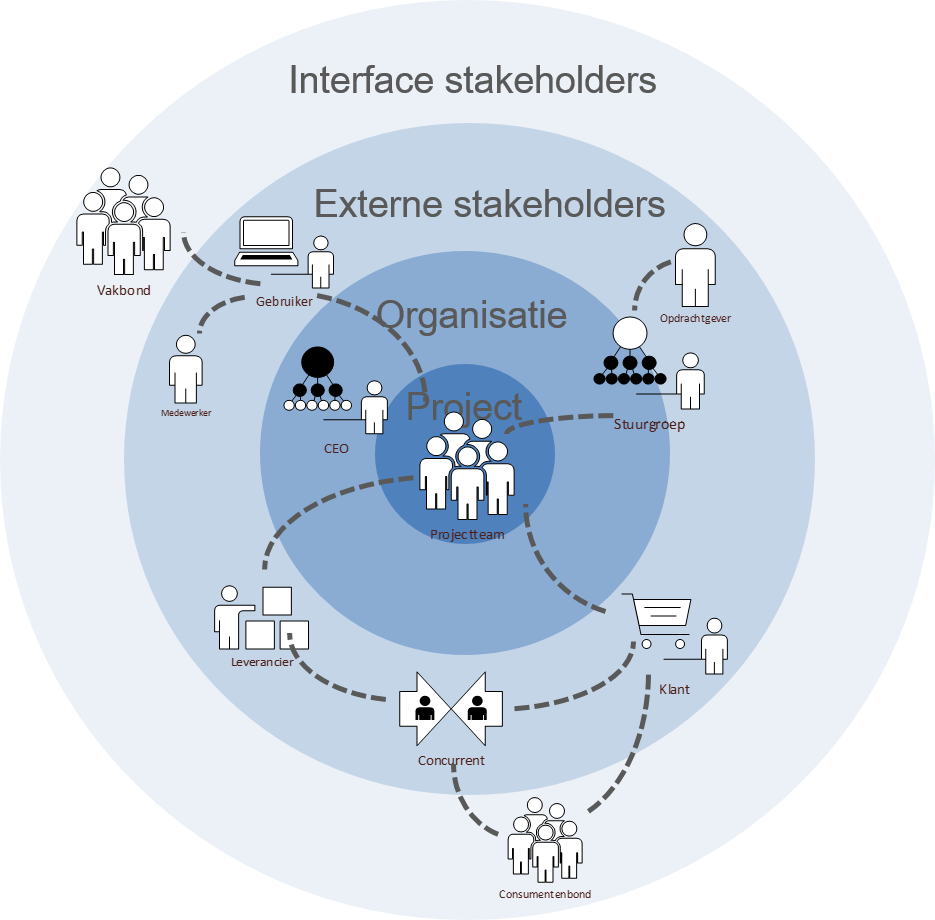 Stakeholderanalyse:
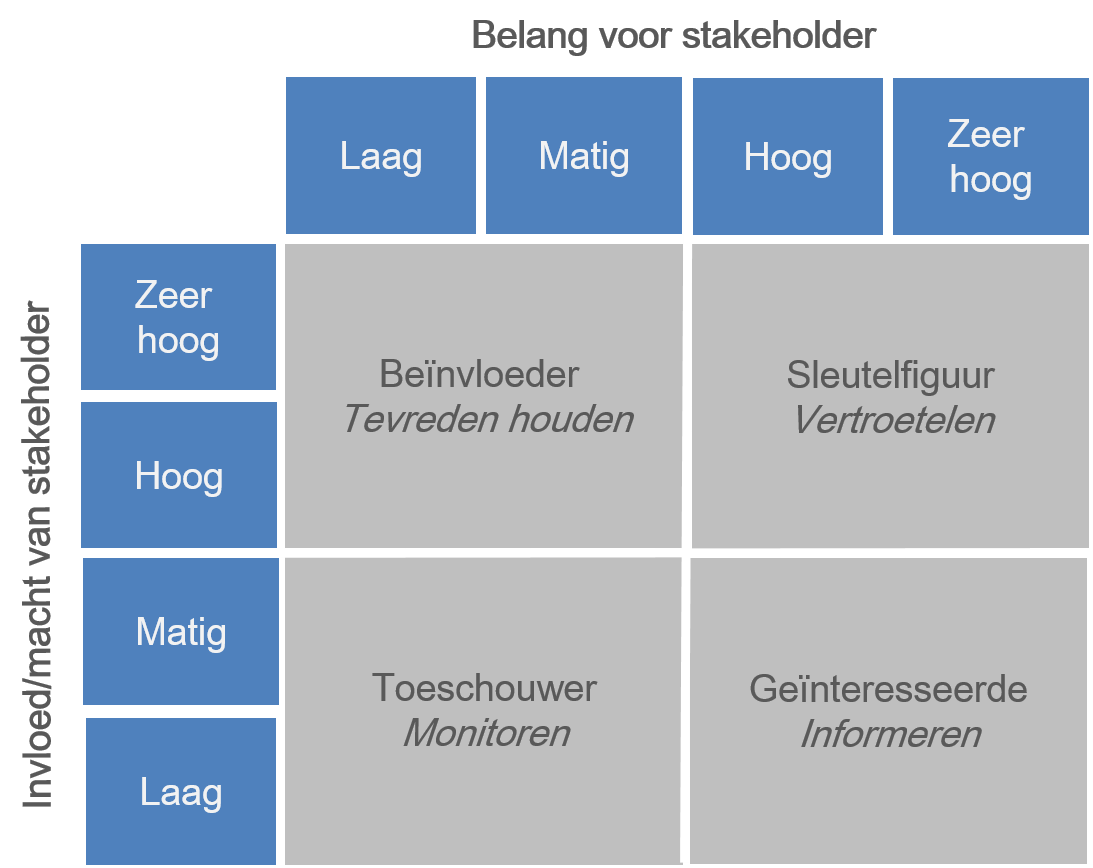 Stakeholderanalyse:
Voor wie en met wie?
Opdracht:
In kaart brengen van doelgroep o.b.v. Facebook profiel (45 min)
Demografisch
Psychografisch
Geografisch
In kaart brengen van stakeholders
Interne-, externe- en interface stakeholders
Belang en invloed van de stakeholders

Op locatie 
11:50 terug op Helicon.
Voor wie en met wie?
Opdracht:
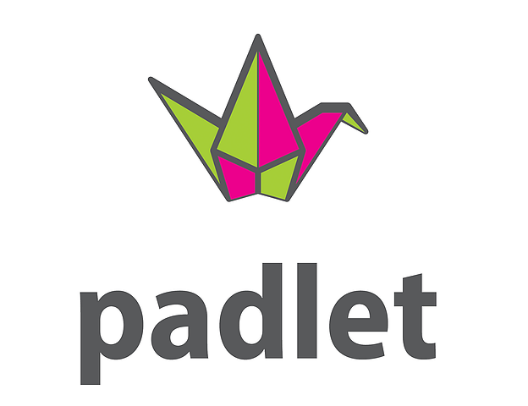 In kaart brengen van stakeholders
Intern-, externe- en interface stakeholders
Belang en invloed van de stakeholders
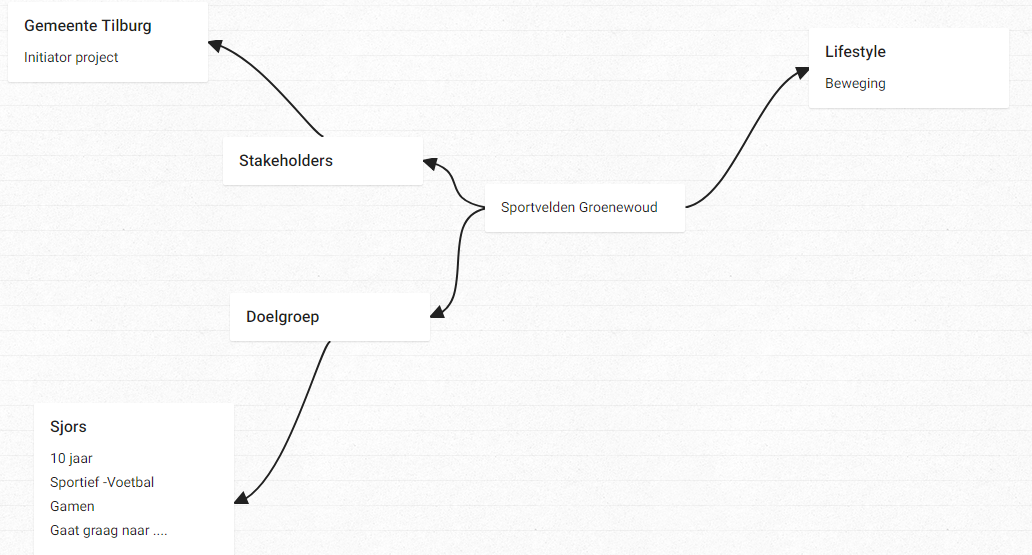 www.padlet.com